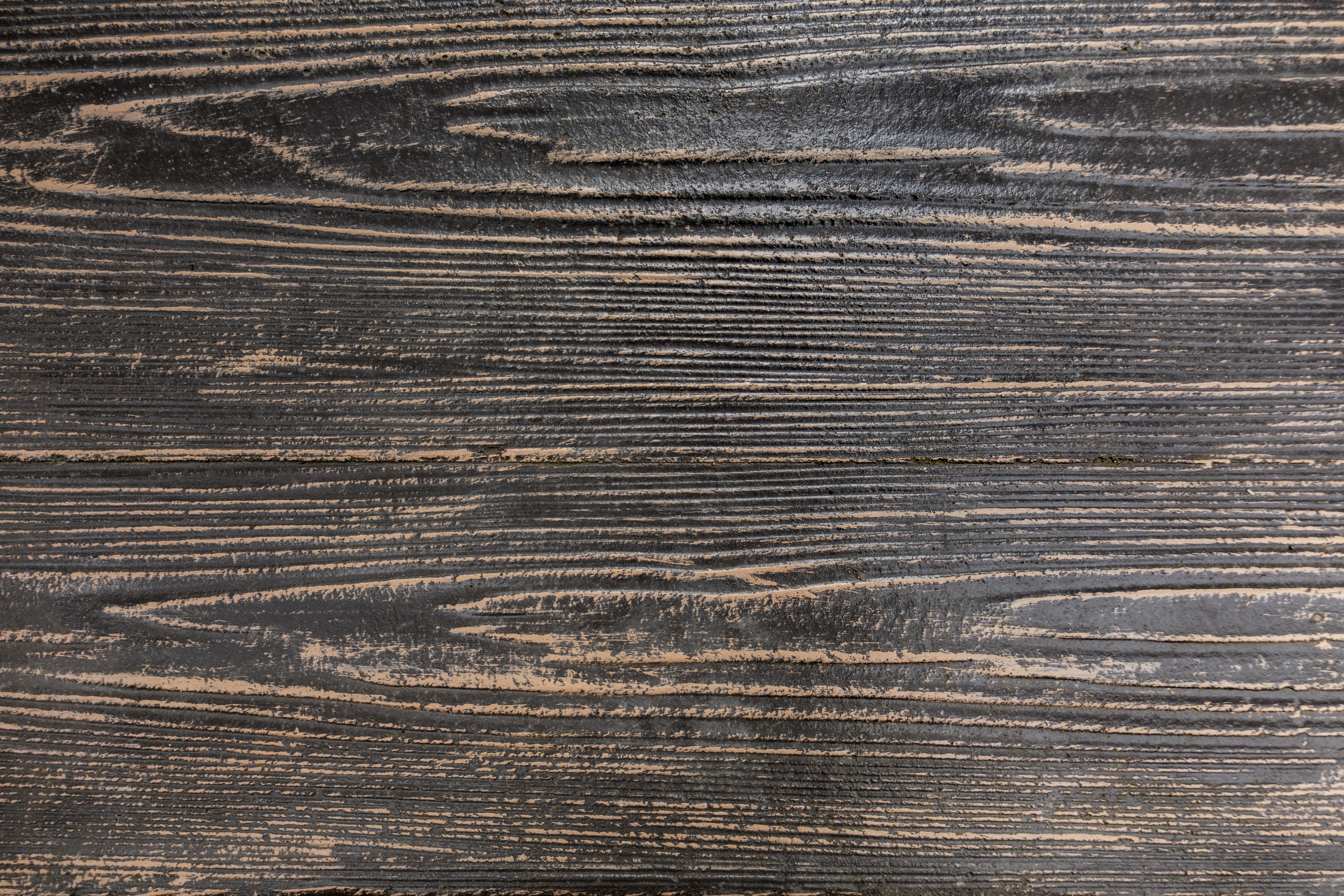 Skautský oddíl Dobromysl
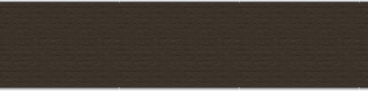 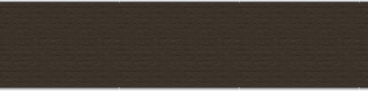 Barbora Křížková
Učitelství pro 1. stupeň ZŠ, 1. ročník, prezenční
Pedagogická praxe v mimoškolních aktivitách žáků 1. stupně ZŠ
Dobromysl
Junák – český skaut, z.s. 
Největší organizace sdružující skauty v České Republice
Středisko Blaník
dívčí
[Speaker Notes: Základní informace o organizaci a jednotce, ve které působím.]
Dinosauři
[Speaker Notes: Kdo to je? Jak dlouho je vedu?
Jak často se scházíme? Jaký program máme? Jaká máme pravidla…
Jak spolu intereagujeme a komunikujeme….
Jaké máme problémy?
Principy programů…]
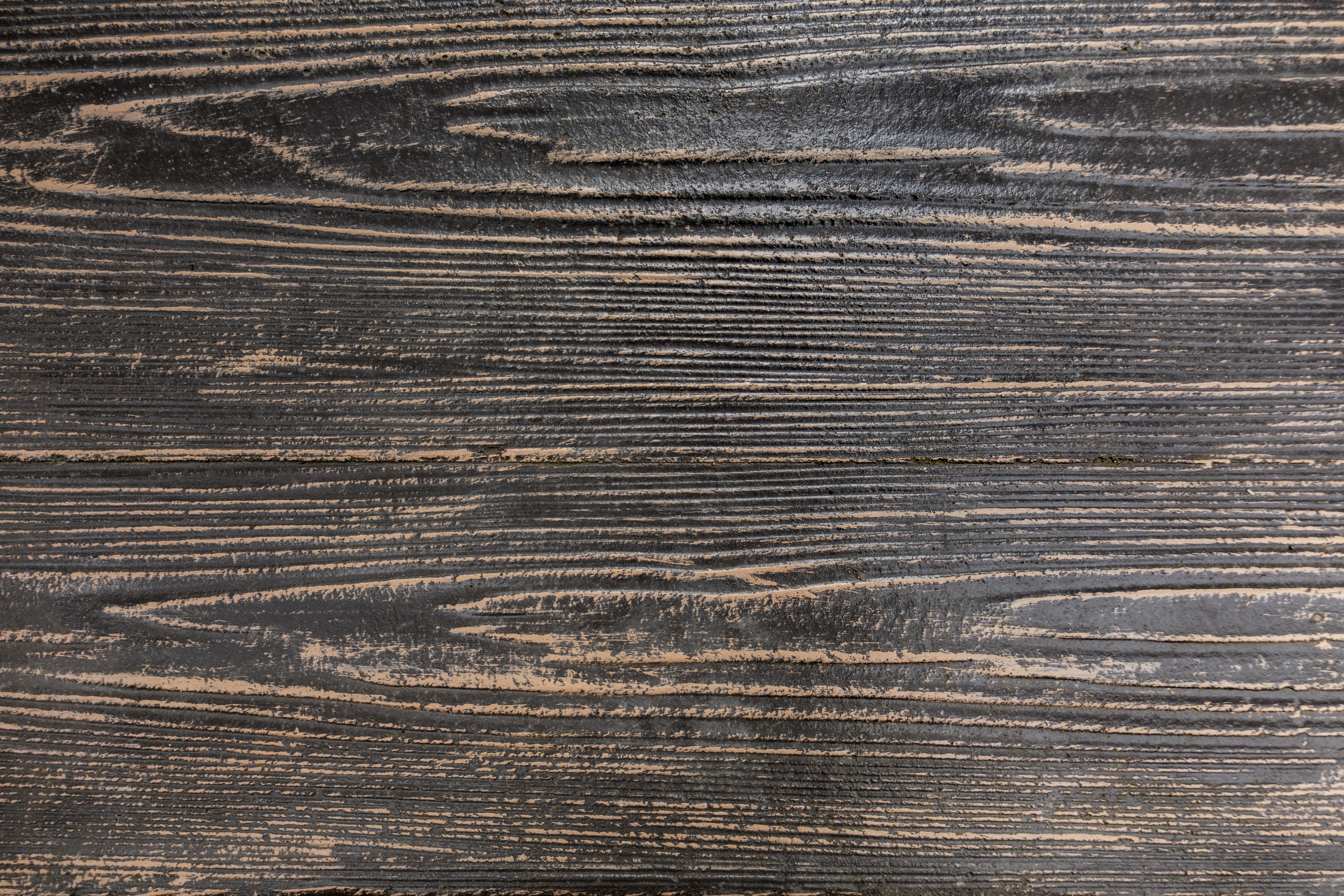 [Speaker Notes: Otázky?]
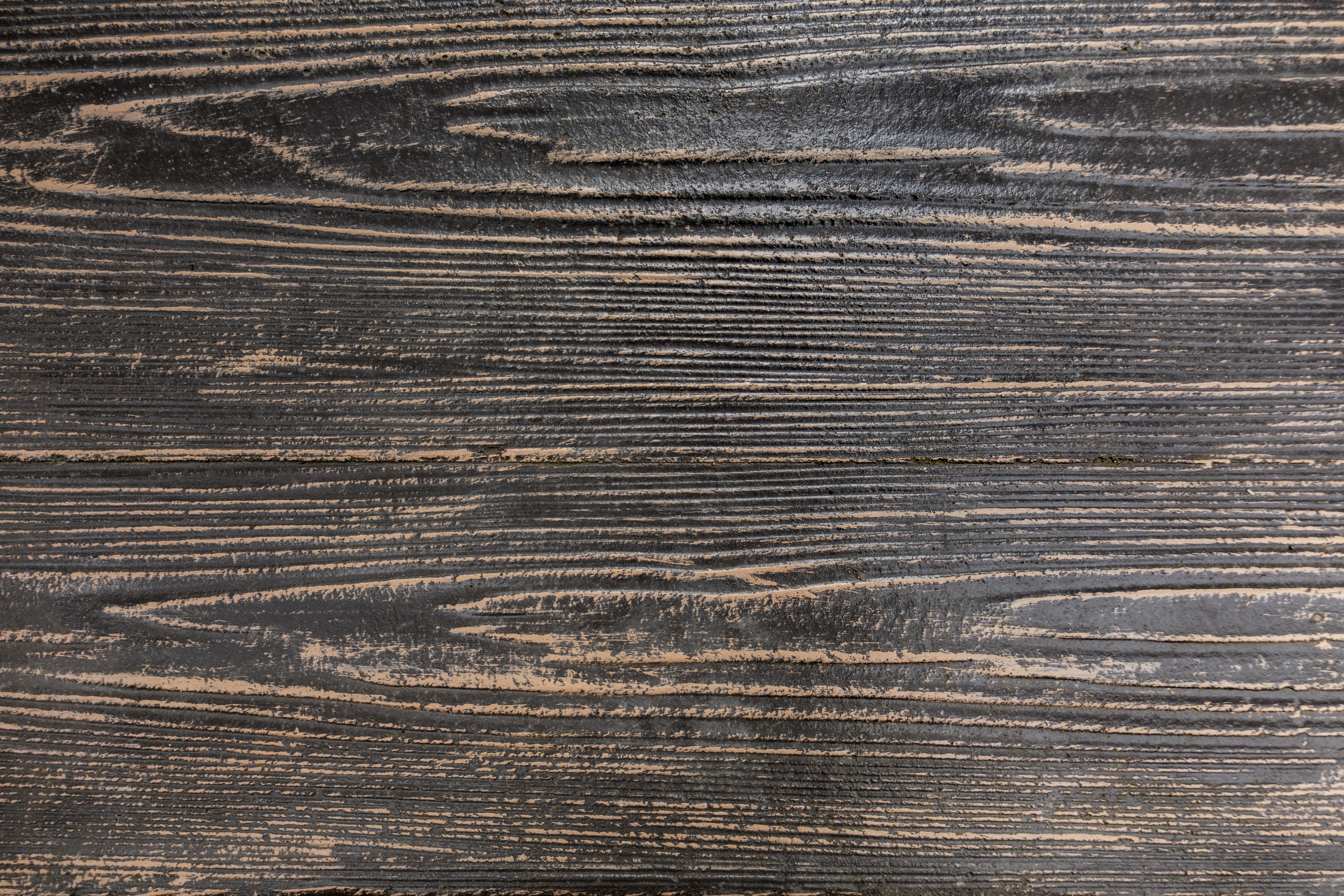 Zdroje:
[Speaker Notes: Máme moc pěkné internetové stránky :D]